Vel side-utforming med knappen
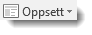 Velkommen til arbeidsverkstad
Hægebostad kommune, 01.02-02.02.23.
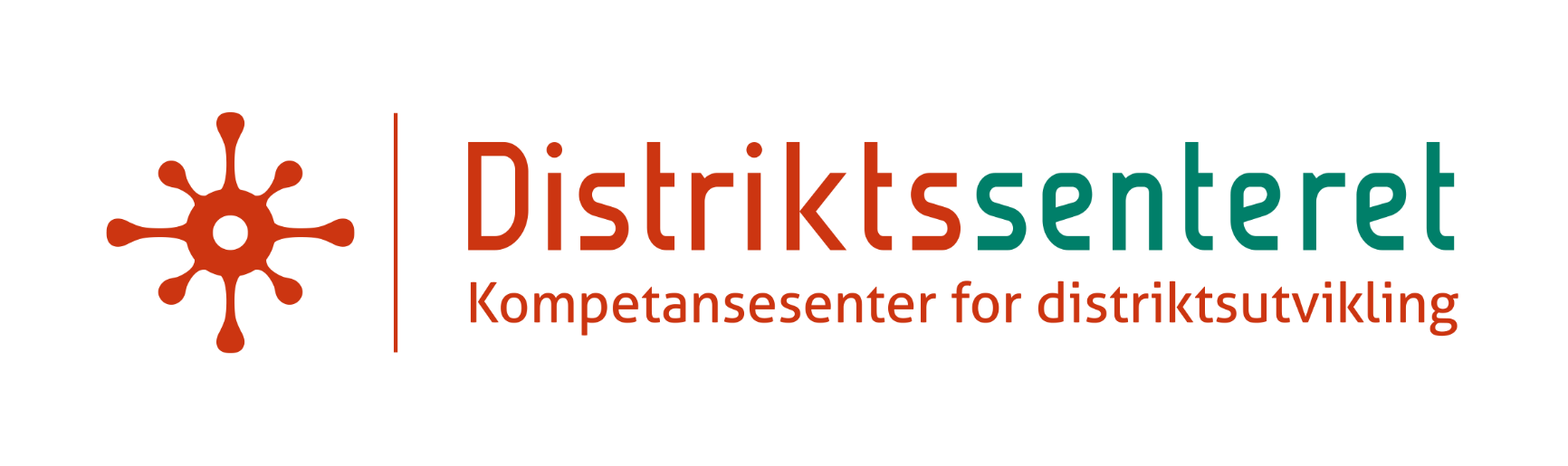 [Speaker Notes: Distriktssenteret er et nasjonalt kompetansesenter for lokalt samfunnsutviklingsarbeid i norske distriktskommuner. Vi er lokalisert på tre ulike steder, 28 årsverk. Finansiert over statsbudsjettet, får vårt tildelingsbrev fra KDD. 

Distriktssenterets samfunnsoppdrag er å styrke distriktskommuner og regioners kunnskap og kapasitet i arbeidet med lokal samfunnsutvikling – i bred forstand. 
Vi skal være en støttespiller for kommuner med særlige distriktsutfordringer, de i sentralitetsklasse 5 og 6. 
Måten vi er støttespiller:
Bidra med kunnskapsbygging, erfaringsutveksling og formidling. Kople kommunene med hverandre. Nettverksbygging. Dele kunnskap og erfaringer. 
Bestiller rapporter: problemstillinger det er lite kunnskap om. Utredningsoppdrag ut på markedet. 
I noen grad gjør vi kartleggings, utredningsarbeid og sammenstillingsarbeid selv, men er ikke et analysemiljø. Gjør litt kvalitative og kvantitative analyser – bistått noen kommuner i deres gjennomføring av spørreundersøkelser. 
Vi utvikler verktøy og metoder – som kommuner kan bruke i sitt samfunnsutviklingsarbeid. 
Ikke alene - Vi er små, samarbeider med flere. Men vår viktigste samarbeidsaktør er fylkeskommunene. 

Samarbeidet med FK handler om samfunnsutviklerrollen til distriktskommuner. (Samarbeidsavtaler)
De to siste årene har vi hatt to pilotprosjekter - der vi sammen med flere FK har fulgt et knippe kommuner over tid, der vi har følgeforskning knytte til. 

I tillegg til samarbeid med kommuner i målgruppen og FK.
•	Husbanken (samarbeidsavtale)
•	KS, IMDI, DOGA, Departement, Statsforvalterne

Bidrar med faglige innspill til nasjonal politikkutvikling. 
Forvalter Merkur-programmet. Økonomisk støtte og kompetanse. Eget styre og kompetanseprogram for butikkdrivere. Viktige lokalsamfunnsfunksjonen til lokalbutikken.]
Distriktskommunar
Distriktsbutikkar
KDD
[Speaker Notes: Distriktssenteret skal tilby relevant og nyttig kunnskap til kommuner og fylkeskommuner, som bidrar til å styrke utviklingskapasiteten i distriktskommuner. Senteret skal bidra til å koordinere og målrette utviklingsinnsats gjennom samarbeid, nettverksbygging og arenaer for å dele kunnskap og spre erfaringer. Distriktssenteret skal også være et kompetanseorgan for departementet og bidra med kunnskapsbaserte faglige innspill til nasjonal politikkutvikling. 

I tildelingsbrevet er det spesifisert at vi skal samarbeide med og være til nytte for fylkeskommunane. Vi har pr i dag samarbeidsavtale med 8 av 10, men dialog og samarbeid med alle. Vi har dedikerte fylkeskontakter som koordinerer opp mot FK, og vi prøver alltid å halde FK informert (være i dialog) om den kontakten vi har med kommunar i fylket. 

Innovasjonsutredning – her skal fylkeskommunene, statsforvalterembetene, Doga, Digitaliseringsdirektoratet og KS skal trekkes med i arbeidet

Fylkeskommunene har også i sitt oppdragsbrev fra KDD  en oppfordring om å ha dialog med Distriktssenteret om utfordringer og mulige løysinger for å fremme lokal samfunnsutvikling i distriktskommuner i sitt fylke. 

Tildelingsbrevet 
Samfunnsutvikling i kommuner med særskilte distriktsutfordringer
Distriktssenteret skal tilby relevant og nyttig kunnskap til kommuner og fylkeskommuner, som bidrar til å styrke utviklingskapasiteten i distriktskommuner
Distriktssenteret skal ha dialog med fylkeskommunene for å utvikle og spre kunnskap om og videreutvikle veiledningsmateriell som fylkeskommunene kan bruke for å styrke samfunnsutviklingsarbeidet i distriktskommuner. 
Lede utredning om styrking av innovasjonsarbeid i distriktskommuner]
Program dag 1 – ettermiddag og kveld
16.45	Bolk 1 – Velkommen til samling	Velkommen v/ ordfører . 
Presentasjonsrunde. 
Gjennomgang av program. 
Forventningsavklaring 
17.15	Bolk 2 - Løfte blikket med samfunnsmål i siktet 	«Forebygge mer og reparere mindre – må vi endre på noe da?» 	Ved fylkeshelsedirektør Vegard Nilsen, Agder fylkeskommune
17.45	Summing rundt bordene – Hva har vi hørt? Hvilken betydning har det for Hægebostad ?
18.00	Spørsmål og kommentarer til innleder 
18.15	Pause
Program dag 1 – ettermiddag og kveld
18.30	Bolk 3 – Forutsetninger og forventninger, utfordringer og muligheter
18.30	Innleiing v/ Distriktssenteret
18.40 	Status Hægebostad v/ Hægebostad kommune 
Erfaringer fra gjeldende kommuneplan
Kunnskapsgrunnlag, tall og fakta 
v/ rådmann og samfunnsplanlegger 
19.10	Summing rundt bordene – Hva har vi hørt? Kjenner vi oss igjen? Hva vil		vi legge til? 
19.30	Deling i plenum fra de ulike gruppebordene
19.45 	Kort pause
Program dag 1 – ettermiddag og kveld
19.55	Hægebostad i Agder: regionale føringer, lokale muligheter 
v/ rådgiver Kåre Kristiansen
20.25	Summing rundt bordene – Hva har vi hørt? Hvilken betydning har det for 	Hægebostad ?
20.45	Deling i plenum	
21.00	Oppsummering av dag 1.
Program dag 2
08.00	Bolk 1 – Ny dag og ny innsats
	God morgon! 
	Refleksjonar frå i går og introduksjon til dagen i dag

08.20	Bolk 2 – Inspirasjon fra en annen kommune
	Erfaringar med samfunnsdels-arbeidet fra Bygland kommune v/ Kommunedirektør John Salve 	Sigridnes og samfunnsplanlegger Sonja  Lien Skjevråk
09.00	Spørsmål og dialog
09.15	Pause
Program dag 2
09.30	Bolk 3 – Målbilder og strategier for Hægebostad 2034

09.30	Arbeid med satsingsområder, målbilder og strategier v/ Distriktssenteret  
09.45 	Cafe-dialog del 1 med utvalgte tema 
10.30	Pause
10.45 	Cafe-dialog del 2 med utvalgte tema 
11.30	Oppsummering etter arbeidsverkstaden  
12.00 	Lunsj
Program dag 2
13.00	Bolk 4 – Å planlegge prosessen
13.00 	Vi starter på prosessplanleggingen for den nye samfunnsdelen i Hægebostad. Introduksjon  v/ 	Distriktssenteret  
13.15	Vi arbeider videre i gruppene 
Del 1: Fremtidsbilde – hvor vil vi? Hvor er Hægebostad i 2034?
Del 2: Ønsket resultat – Tidslinje for arbeidet videre - Hvem må vi  involvere/lytte til
Jobbe med å konkretisere hvordan lokalsamfunn og ulike aktører kan medvirke og bli involvert i å utvikle og gjennomføre planen
Bruke aktøranalyse som verktøy - bordduk
14.15	Deling i Plenum
Program dag 2
14.30	Bolk 5 – Avslutning 

14.30 	Oppsummering og avrunding av arbeidsverkstedet 
	- korte refleksjoner fra salen
	- sluttord fra ordfører og rådmann
15.00	Vel hjem
Forventninger til arbeidsverkstedet
I   G   P              I-ndividuell    G-ruppe    P-lenum
[Speaker Notes: Vi kommer til å bruke en Gammel og god metodikk som sikrer medvirkning og aktiv deltagelse fra alle. Stille og individuell runde,]
Løfte blikket med samfunnsmål i siktet "Forebygge mer og reparere mindre - må vi endre på noe da?"PresentasjonRefleksjon og gruppedialogspørsmål op kommentarer
Forebygge mer og reparere mindre – må vi endre på noe da?
Vegard Nilsen
Spesialist i indremedisin og samfunnsmedisin
Direktør for folkehelse Agder fylkeskommune
Summing v/ bordene og deling i plenum I – 2 minG – 8 min P – 5 minViktige moment for Hægebostad? Inntil 3 momenterSpørsmål, refleksjoner og kommentarerP- 15 min
Pause 18.15- 18.30
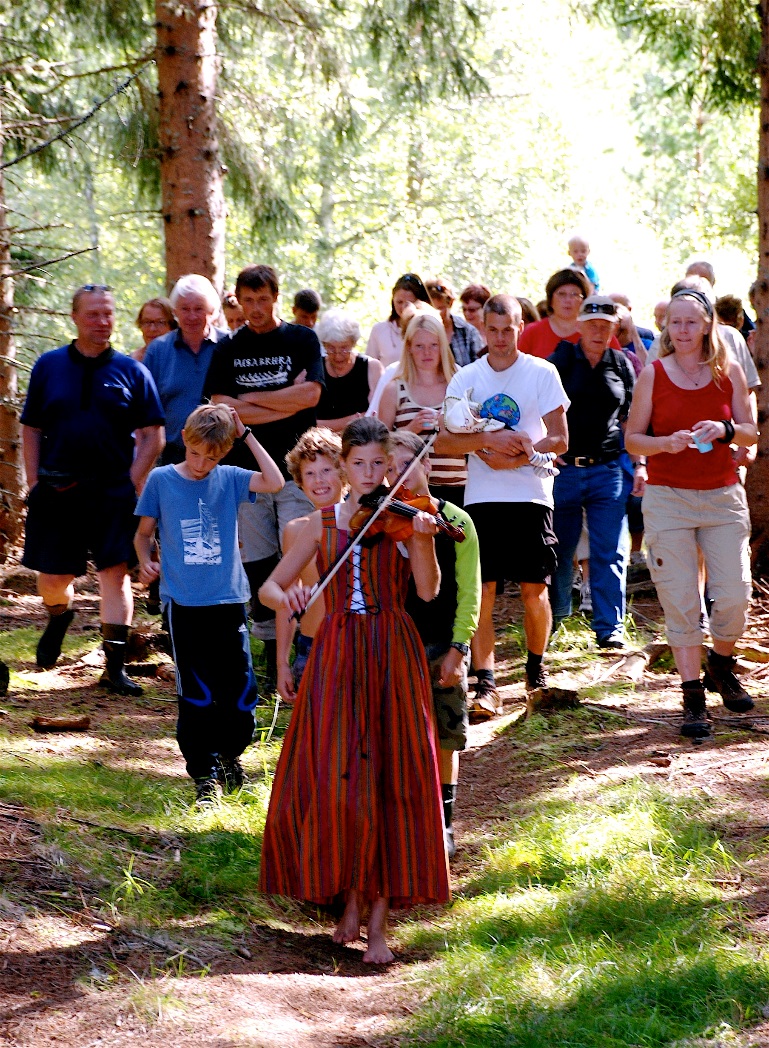 Kunsten å gå i same retning
Vel side-utforming med knappen
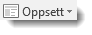 Planar som virkar, skapar felles retning og handling
Evna til å halde fast på langsiktige perspektiv
Ønskje om og evne til å skape saman
Tillit mellom aktørar
I den moderne samfunnsplanleggingen skal samfunnets og individets interesser gå framom hverandre (Kumbel)
Foto: Ragnhild Godal
[Speaker Notes: Prosessplanlegging – eit verktøy som er med å trygge at vi går i same retning, og med kraft til å gjennomføre måla vi har sett oss.
Østandsforskning har gjennomført et studie av 4 casekommuner (Herøy, Sortland, Otta og Rindal) i jakten på hva som hva som gir gjennomføringskraft og resultater av planer. (Rapport 2017)– «Fra kommunal plan til gjennomføring». 

Hva bidrar til økt utviklingskapasitet? De fant at betydningen av å holde fast på langsiktige perspektiv, arbeide fram planer av høy kvalitet og forme en konsensuskultur var viktige fellestrekk. De peker særlig på MEDVIRKNING og NETTVERK som kilder til økt utviklingskapasitet og gjennomføringsevne. Folk må med, det er folk som skal realisere og brenne for det som skal skje. Det er FOLK som skaper steder. Viktig å legge til rette for virketrang – og benytte planprosesser til nettopp det.]
Eksempel på en tidslinje for arbeidet med samfunnsdelen i Hægebostad
[Speaker Notes: Kilde: Amerikanske studier. 
Å planlegge prosess, handler om å legge til rette for og bygge tillitskultur. 

Det er forsket en del på tillit de siste årene. Norge er et av landende i verden med høyest grad av tillit, det er verdt å ta vare på. Modellen er innlysende egentlig, men akk så vanskelig kan være: 

Å bygge tillit er ikke noe man gjør en gang: et kontinuerlig arbeid – tillitsfullt samarbeid utvikles over tid.  Tillitsfullt samarbeid handler ikke om at man lykkes med alt en foretar seg, det er viktig å forstå hvorfor vi mislyktes også.  Være ærlige. 

(Høyre side i modell): Dersom vi ikke forstår hvorfor vi mislyktes, eller vi opplever at enkeltaktører har sin egen agenda og tenker og handler ut fra egeninteresse og ikke egentlig til det beste for fellesskapet, kan det føre til redusert tillit som igjen fører til manglende samhandling. Gjennom det kan tilliten få seg en skrape eller i verste fall forsvinne. 

Et tillitsfullt samarbeid bygges i millimeter men kan rives i meter….  

Skaper vi Duett eller Duell? – Det er det viktig å spørre seg i alle slags prosesser. Duett er ikke det samme som enighet, snarere en ærlig og redelig erkjennelse av ståa slik den er og evne til å ta inn andres perspektiv og innta en lærende holdning.]
Forutsetninger og forventninger, utfordringer og muligheterPresentasjon Hægebostad kommune v/kommunedirektør og prosjektlederStatus HægebostadRefleksjon og drøftingHægebostad  i AgderRefleksjon og drøfting
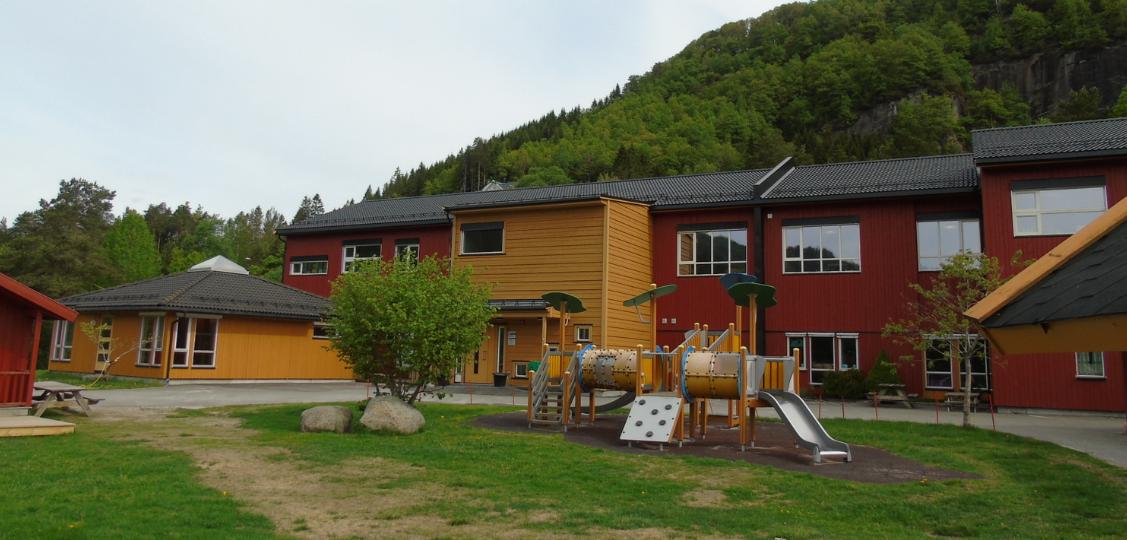 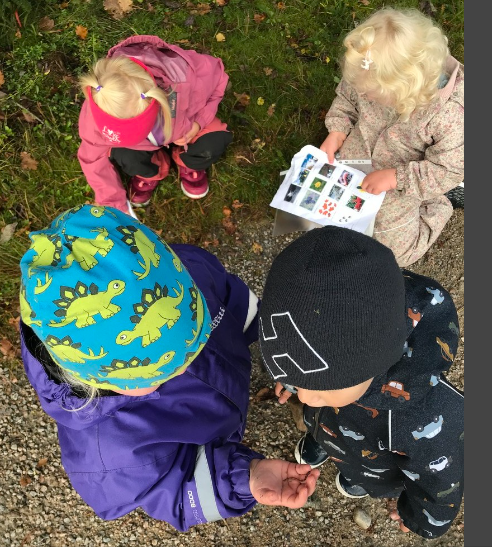 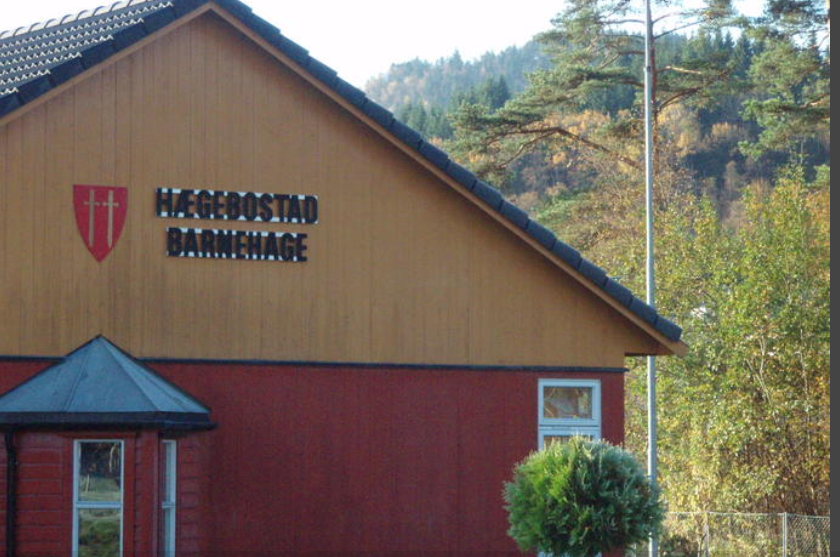 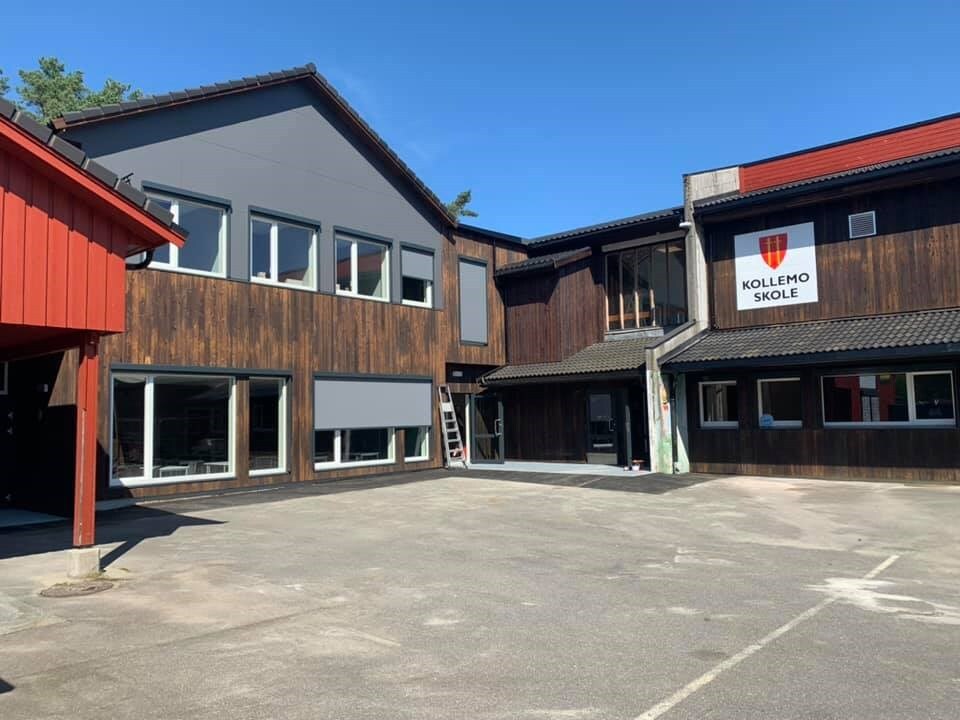 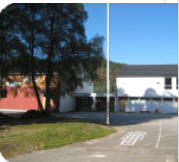 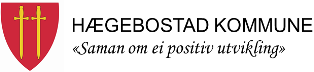 Summing v/ bordene og deling i plenum I – 3 minG – 17 min P – 15 min3 – 5 punkt fra gruppedialogen i P
Kort pause 19.45 – 19.55
PresentasjonRegionale føringer og lokale muligheterKåre KristiansenRådgiver planAgder fylkeskommune
Regionale føringer og lokale muligheter
Summing v/ bordene og deling i plenum I – 2 minG – 12 min P – 15 minInntil 3 moment fra hver gruppe
Oppsummering dag 1
Program dag 2
08.00	Bolk 1 – Ny dag og ny innsats
	God morgon! 
	Refleksjonar frå i går og introduksjon til dagen i dag

08.20	Bolk 2 – Inspirasjon fra en annen kommune
	Erfaringar med samfunnsdels-arbeidet fra Bygland kommune v/ Kommunedirektør John Salve 	Sigridnes og samfunnsplanlegger Sonja  Lien Skjevråk
09.00	Spørsmål og dialog
09.15	Pause
Program dag 2
09.30	Bolk 3 – Målbilder og strategier for Hægebostad 2034

09.30	Arbeid med satsingsområder, målbilder og strategier v/ Distriktssenteret  
09.45 	Cafe-dialog del 1 med utvalgte tema 
10.30	Pause
10.45 	Cafe-dialog del 2 med utvalgte tema 
11.30	Oppsummering etter arbeidsverkstaden  
12.00 	Lunsj
Program dag 2
13.00	Bolk 4 – Å planlegge prosessen
13.00 	Vi starter på prosessplanleggingen for den nye samfunnsdelen i Hægebostad. Introduksjon  v/ 	Distriktssenteret  
13.15	Vi arbeider videre i gruppene 
Del 1: Fremtidsbilde – hvor vil vi? Hvor er Hægebostad i 2034?
Del 2: Ønsket resultat – Tidslinje for arbeidet videre - Hvem må vi  involvere/lytte til
Jobbe med å konkretisere hvordan lokalsamfunn og ulike aktører kan medvirke og bli involvert i å utvikle og gjennomføre planen
Bruke aktøranalyse som verktøy - bordduk
14.15	Deling i Plenum
Program dag 2
14.30	Bolk 5 – Avslutning 

14.30 	Oppsummering og avrunding av arbeidsverkstedet 
	- korte refleksjoner fra salen
	- sluttord fra ordfører og rådmann
15.00	Vel hjem
Presentasjon v/kommunedirektør og planleggerBygland kommuneSamfunnsdelen og stedsutvikling
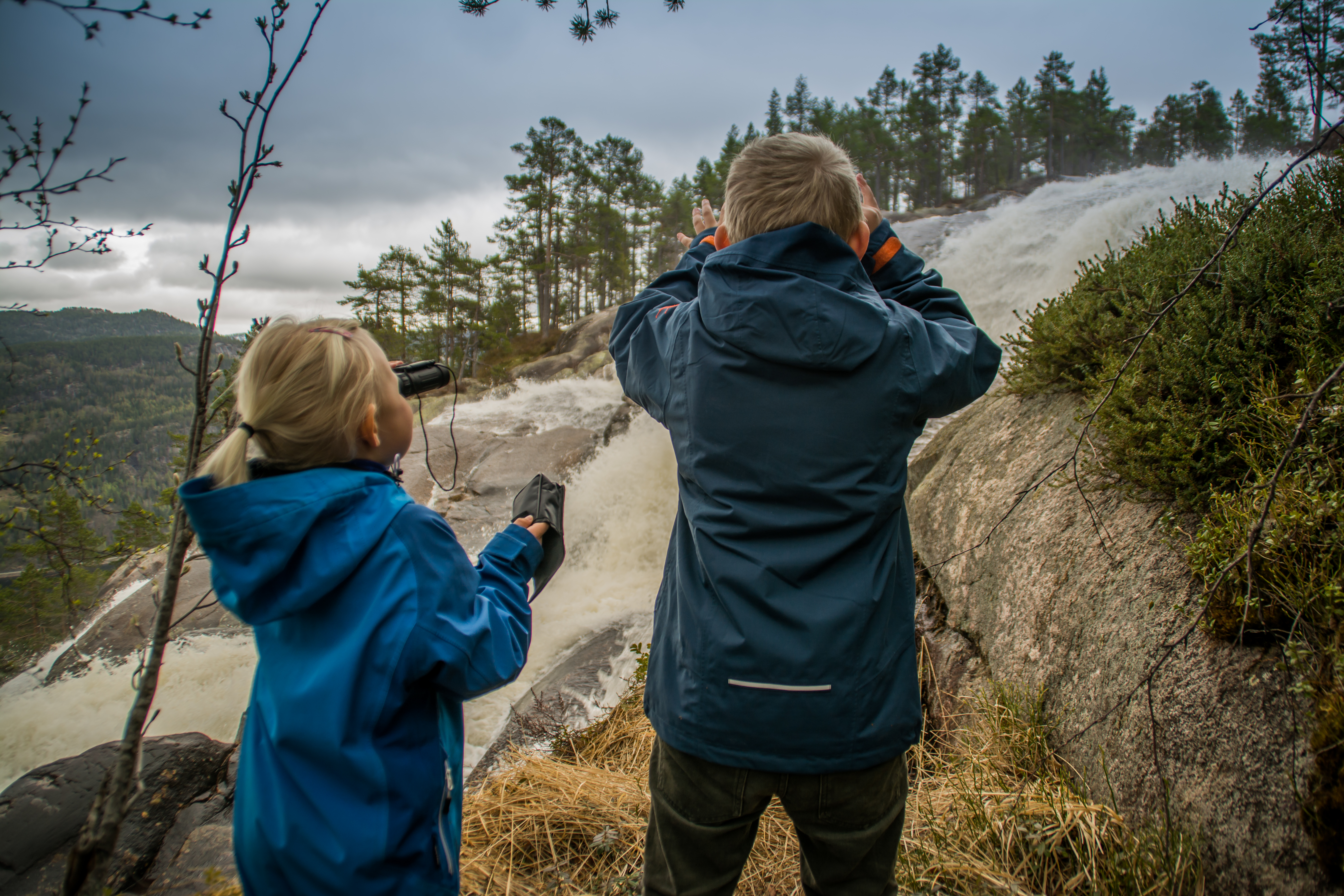 Samfunnsdelen
Prosess og stadutvikling
John S. Sigridnes – kommunedirektør
Sonja Lien Skjevrak – planleggar
Målbilder og strategier for Hægebostad  2034GRUPPEARBEID – Cafedialog
Samskaping
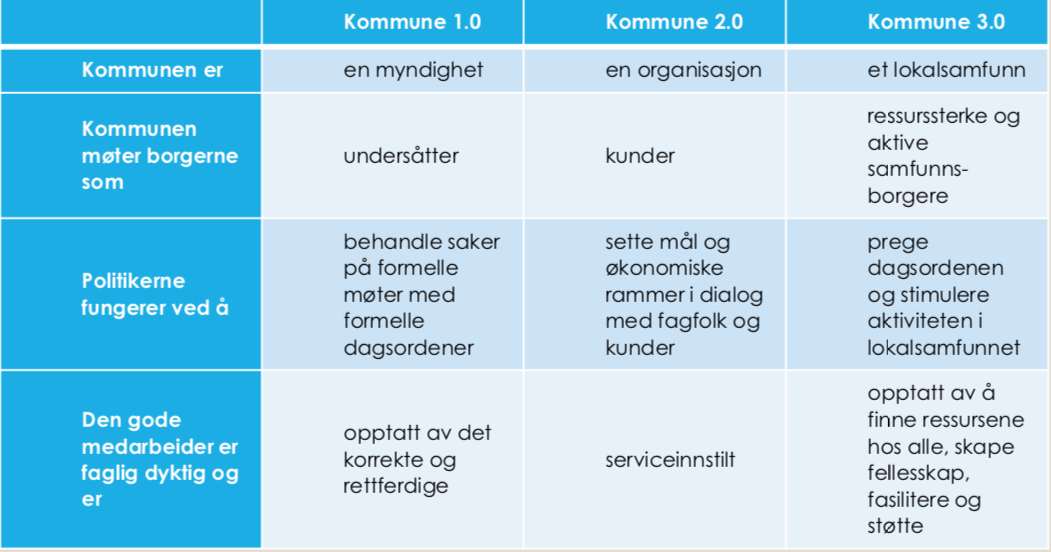 Kilde: Skanderborg kommune, Danmark
[Speaker Notes: kommune 3.0-perspektivet som er på veg inn i kommune-Norge nå. Innbyggeren og kommunen er et stort VI som sammen skaper en ønsket samfunnsutvikling. Kommunene vil inneholde alle perspektivene framover (1.0, 2.0, 3.0) men i utøvelsen av det offentlige oppdraget vil kommune 3.0 vil være vesentlig med tanke på å øke utviklingskapasiteten og gjennomføringsevnen i planarbeidet.]
Utfordring: Hvordan få et mangfold av aktører til å samarbeide om felles mål?
[Speaker Notes: Utfordring #2: Hvordan få et mangfold av aktører til å samarbeide om felles mål? 

Planleggingen i en kommune skjer i skjæringspunktet mellom administrasjon, politikk og innbyggere. 
De ulike aktørene har gjerne ulike syn på hva planleggingen bør inneholde, og har også ulike svar på det grunnleggende etiske spørsmålet: «hva er god planlegging?» 

SÅ en neste grunnleggende utfordring i kommunal planlegging gjelder hvordan man kan få disse veldig ulike aktørene til å bli enige og å jobbe mot felles, langsiktige mål. 
Men – prioritere! Lett å ta inn alt, men da blir planen ubrukelig.]
Bord 1: Bordvert: 
Visjon, kjerneverdier og overordna mål : 
Hægebostad sin gjeldende visjon er; «Sammen om en positiv utvikling» 
Med undertittel «Hægebostad kommune er en stolt og samla kommune som får vekst basert på samspill mellom fortid og framtid»En visjon skal formidle hva kommunen ønsker å strekke seg etter.Hvorfor er dette en riktig visjon også framover? Hvorfor bør visjonen ev.  justeres eller endres?  Hva bør ev. ny visjon ta opp i seg?

Hægebostad gjeldende hovedmål er: «Hægebostad skal gjennom målrettet arbeid være en attraktiv tilflyttingskommune med minimum 2% befolkningsvekst hvert år, og med spesielt fokus på tilflytting av yngre kvinner». Målene i samfunnsplanen bør være langsiktige, henge sammen med visjonen og skildre ønsket framtidig tilstand. Samtidig være realistiske og målbare. 
Hvorfor er dette et riktig mål også framover? Hvorfor bør målet ev.  justeres?
Hægebostad  gjeldende verdier – det er ikke fastsett verdier i gjeldende planVerdier skal uttrykke hva vi opplever er viktig å ivareta og oppnå. Verdiene skal prege arbeidet i kommunen, og slik kommunen (adm og pol) framstår i kontakt med innbyggere, brukere av tjenester, samarbeidspartnere og hvordan vi møter hverandre som kollegaer. Verdiene bør også være en ledestjerne for hvordan Hægebostad som samfunn framstår.   Er det greit for Hægebostad å ikke definere noen utvalgte verdier som i dag? Dersom det 
skulle blitt lansert noen verdier som skal enes om – har dere noen forslag på ord som gjenspeiler verdiene?
Vel side-utforming med knappen
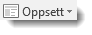 [Speaker Notes: Dialog og ikke debatt i dagMobiler avslåttHolde tida – vi AVBRYTER! Tegnet – gruppelederne – arma oppBordvertene legger fram – gruppemedlem. kan supplere. 
Individuell runde?
Folkehelse og bærekraft?]
Bord 2: Bordvert: 
Demografisk ubalanse
Utviklingstrekkene for Hægebostad tilsier flere eldre, færre unge, færre i yrkesaktiv alder. 
Hva er viktige mål, satsingsområder og strategier for å møte de demografiske utviklingstrekkene? For kommunen som tjenestetilbyder og som samfunnsutvikler.
Hva lokale og regionale kvaliteter og ressurser har Hægebostad  å spille på?
Bord 3: Bordvert: 
Levekår, likestilling, inkludering og mangfold

Sysselsettingsandelen er svært høy for begge kjønn, og for kvinner høyere enn Agder og landet.  Samtidig er antall deltidsansatte kvinner svært høy (63,3%) i forhold til Agder (46,5) og landet totalt (37,3)
Hvordan utnytte arbeidskraftreserven og hvordan tiltrekke oss flere som kan arbeide i kommunen?
 
Hva er viktige mål, satsingsområder og strategier for å sikre likeverdige levekår og hindre utenforskap? For kommunen som tjenestetilbyder og som samfunnsutvikler.Hva lokale og regionale kvaliteter og ressurser har Hægebostad å spille på?
Bord 4: Bordvert: 
Arbeidsplasser og næringsliv
Hægebostad er en integrert del av bo-  og arbeidsmarkedsregionen i Lister. 55% av innbyggerne jobbar i eigen kommune, resten pendler til nabokommunene. Mange pendler også til Hægebostad. Arbeidsplasser og næringsliv i Hægebostad består i hovedsak av små og mellomstore bedrifter innenfor industri. Hvilket arbeid og arbeidsplasser skal vi leve av fremover og hvordan får vi dette til?
 
Hva er viktige mål, satsingsområde og strategier for å sikre et bærekraftig og attraktivt arbeids- og næringsliv i Hægebostad? For kommunen som tjenestetilbyder og som samfunnsutvikler.Hva lokale og regionale kvaliteter og ressurser har Hægebostad å spille på?
Bord 5: Bordvert: 
Klima og miljø
Grønn omstilling er avgjørende både for å sikre verdiskaping, livskvalitet, natur og miljø. Globale naturkatastrofer, energi- og miljøkriser rammer også lokalt - økonomisk, sosialt og miljømessig. Jordvern, miljøvern, naturvern er et felles ansvar å forvalte ressursene og kvalitetene våre, til beste for vår velferd, økonomi, og natur i dag – og for framtidige generasjoner. 
Hva er viktige mål, satsingsområde og strategier for å sikre et grønt, reint og klimavennlig Hægebostad? For kommunen som tjenestetilbyder og som samfunnsutvikler.Hva lokale og regionale kvaliteter og ressurser har Hægebostad å spille på?
Bord 6: Bordvert: 
Bærekraftige lokalsamfunn – gode steder å boHægebostad er en liten distriktskommune i en region med noen større kommuner. Bosettingsmønsteret har endret seg over tid. De fleste innbyggerne bor i, eller nær sentra i kommunen. Samtidig er kommunen fremdeles spedbygd med småbruk og gårdsstruktur. Bosettingspreferansar er samansette, også i Hægebostad. Framover må Hægebostad planlegge for ei demografisk utvikling med flere eldre og færre yngre, og ta stilling til hvordan den demografiske ubalansen kan korrigeres for. 


Hva er viktige mål, satsingsområde og strategier for å styrke Hægebostad som en bærekraftig og god stad å bu? For kommunen som tjenestetilbyder og som samfunnsutvikler.
Hva lokale og regionale kvaliteter og ressurser har Hægebostad å spille på?
15 minutter på hvert bord – vi rullerer…15 minutter pause etter tre runder Oppsummering i plenum 
Lunsjtid 12.00 – 13.00
[Speaker Notes: Samhandle – hvordan skape gode og effektfulle prosesser på tvers? Handlingsretta og praktisk – prøve og feile – LÆRE! Som å spille jazz – en må øve mye for å improvisere godt! Samspill – lytte, lære og skape en god helhet sammen. Tid brukt på prosessplan er tid spart i gjennomføring, og en tryggere ferd mot det en ønsker av resultat. 
Her: En inngang til arbeidsmetodikk, ingen fasit. Viktigste er den strukturelle tankegangen som sikrer det gjennomtenkte, og med det en tryggere veg dit en ønsker. 

Vi rekker ikke komme så langt i dag, men vi håper det likevel kan være til nytte inn i den sammenhengen dere står i.]
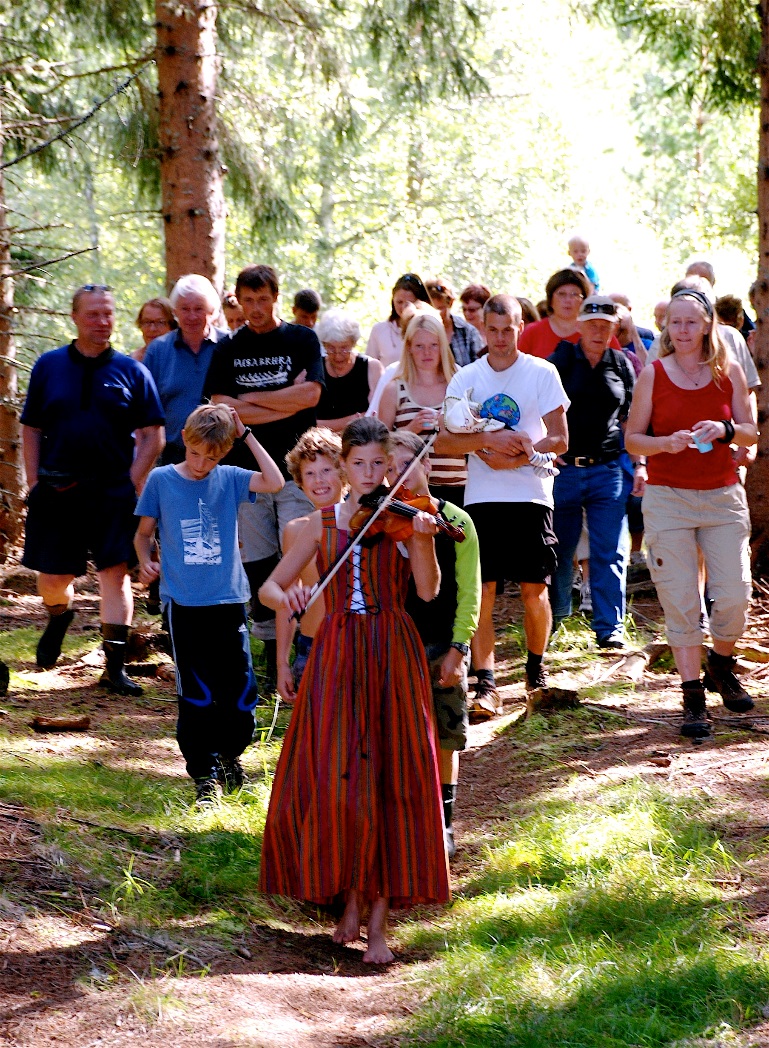 Kunsten å gå i same retning
Vel side-utforming med knappen
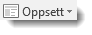 Planar som virkar, skapar felles retning og handling
Evna til å halde fast på langsiktige perspektiv
Ønskje om og evne til å skape saman
Tillit mellom aktørar
I den moderne samfunnsplanleggingen skal samfunnets og individets interesser gå framom hverandre (Kumbel)
Foto: Ragnhild Godal
[Speaker Notes: Prosessplanlegging – eit verktøy som er med å trygge at vi går i same retning, og med kraft til å gjennomføre måla vi har sett oss.
Østandsforskning har gjennomført et studie av 4 casekommuner (Herøy, Sortland, Otta og Rindal) i jakten på hva som hva som gir gjennomføringskraft og resultater av planer. (Rapport 2017)– «Fra kommunal plan til gjennomføring». 

Hva bidrar til økt utviklingskapasitet? De fant at betydningen av å holde fast på langsiktige perspektiv, arbeide fram planer av høy kvalitet og forme en konsensuskultur var viktige fellestrekk. De peker særlig på MEDVIRKNING og NETTVERK som kilder til økt utviklingskapasitet og gjennomføringsevne. Folk må med, det er folk som skal realisere og brenne for det som skal skje. Det er FOLK som skaper steder. Viktig å legge til rette for virketrang – og benytte planprosesser til nettopp det.]
AktivitetHva må til for å gå i samme retning ?
[Speaker Notes: Prosessplanlegging – eit verktøy for å
Strukturere arbeidet
Sikre samhandling om arbeidsprosessane – sikre samordning mellom aktørar 
Sikre framdrift - får fram handling og aktivitet
Sikrar gjennomføring i tråd med måla vi har sett oss for arbeidet – tydeleg retning mot ønskt resultat

Tid brukt på prosessplan er tid spart i gjennomføring

Økta i dag: Ein start og ein smakebit. Bidra til å setje retning for vidare arbeid]
Åpne og lukke
Åpnende faser

Mange ideer
Absolutt ukritiske
Spill på hverandre
Assosiér
Lukkende faser

Analyser for og imot
Vurder
Prioriter
Mulighet/begrensning
Konkluder
[Speaker Notes: Litt om åpne og lukkefaser. Enhver åpnende fase, trenger en lukkende fase. 
Vi er forskjellige, ikke alle liker å være i den kreative «skya», men det er et viktig sted å være i deler av en prosess. Like viktig er det å være i stand til å avgrense og velge.]
Eksempel på en tidslinje for arbeidet med samfunnsdelen i Hægebostad
Vi starter på prosessplanlegging i Hægebostad og jobber i grupper m/ fokus på;  - framtidsbilde -  aktøranalyse og innbyggerinvolvering
[Speaker Notes: Prosessplanlegging – eit verktøy for å
Strukturere arbeidet
Sikre samhandling om arbeidsprosessane – sikre samordning mellom aktørar 
Sikre framdrift - får fram handling og aktivitet
Sikrar gjennomføring i tråd med måla vi har sett oss for arbeidet – tydeleg retning mot ønskt resultat

Tid brukt på prosessplan er tid spart i gjennomføring

Økta i dag: Ein start og ein smakebit. Bidra til å setje retning for vidare arbeid]
Framtidsbilde i Hægebostad        	I: Skriv ned hvordan DU ønsker og ser for deg at det er i 	Hægebostad om 10 år.		Tid: 5 min I, 10 min G, 5 min deling P	Skriv på store post-it  - bordduk.
åpne
[Speaker Notes: Nå – skal vi inn i en åpne- og mulighetsrunde. 
Hvordan ønsker du at Hægebostad er om  10 år, hva ser du for deg i positiv forstand? DIT DU SER, DIT KOMMER DU…  15 min.  
Stikkord eller liten historie –INNFALLENE – ta imot det som kommer av tankerGrunnlag for neste oppgave. Henge opp på vegg i pausen. A5 post-it]
Aktøranalyse  og innbyggerinvolvering 
         I 3 min		G 25 min 	P: 15 min
Må
Bør
Kraft
Motkraft
Hvordan når vi aktøren(e)? 
Hvordan involvere de i samfunnsplanarbeidet
[Speaker Notes: Aktøranalyse er en fin metodikk for å tenke gjennom hvem som må, bør, kan skal være med. Prosessplanen forteller når og i hvilken aktivitet. Noen aktører må være med hele vegen, andre er med i aktiviteter og prosjekter undervegs. Det finner ulike verktøy og modeller å bruke, dette er bare forslag. Lag gjerne egne etter hensikt. 

Og eit tips: TENK ut av boksen. Kan hende er det helt nye og utradisjonelle aktører som skal inn?


Enkel oppstreking –
Hvem MÅ være med, hvem BØR Hvem er Bjellesauer? Hva kan representere motkraft som gjør at vi ikke lykkes, hva gjør vi med det?]
Oppsummering – forventningeneStemte forventingen med gjennomføringen av arbeidsverkstedet ?
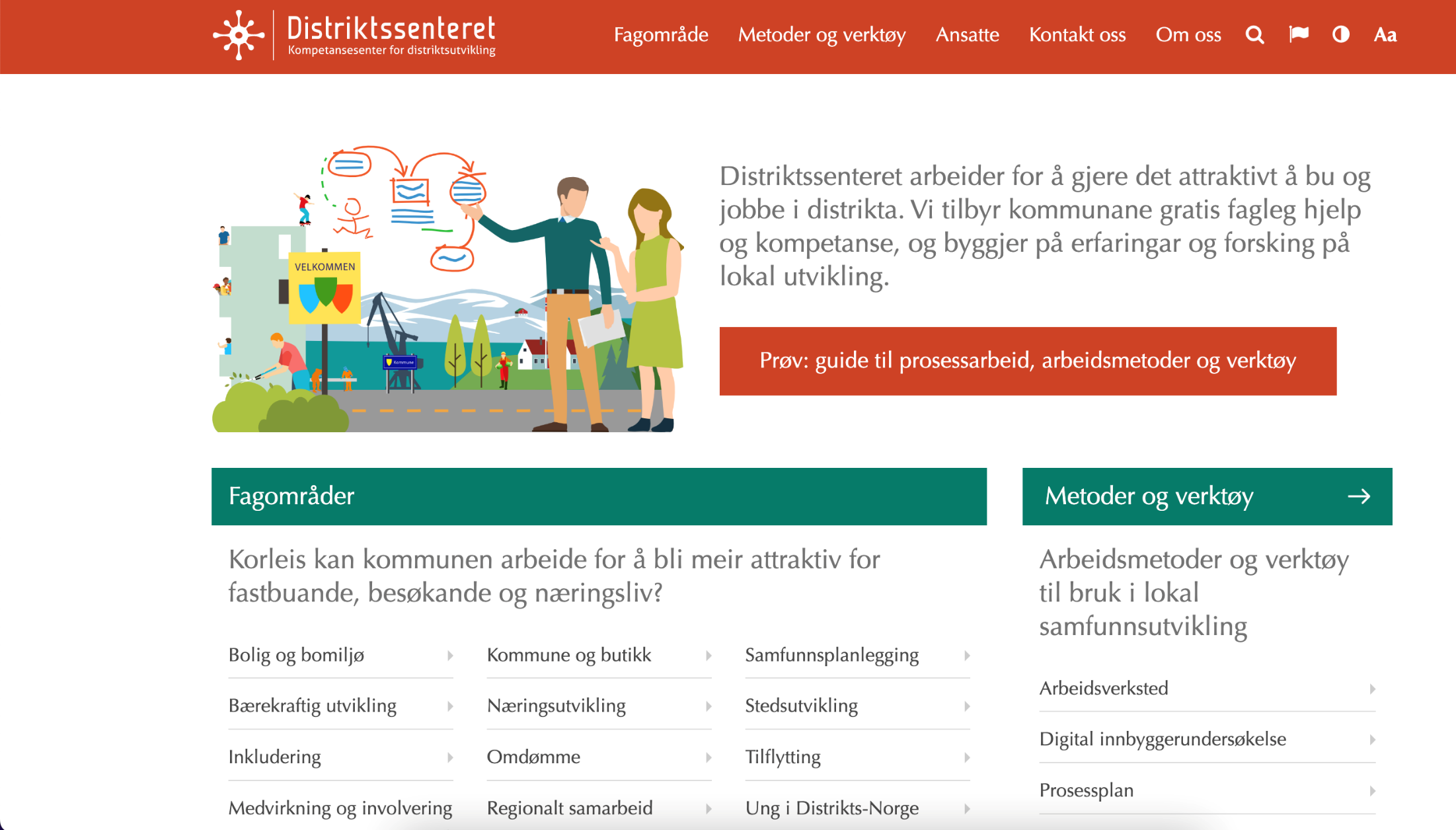 Distriktssenteret
[Speaker Notes: www.distriktssenteret.no]